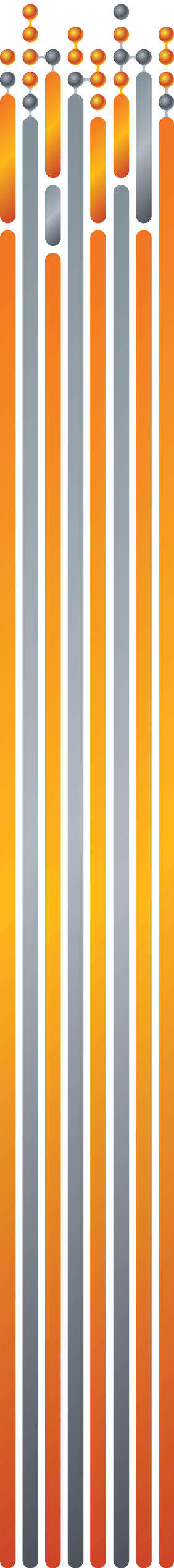 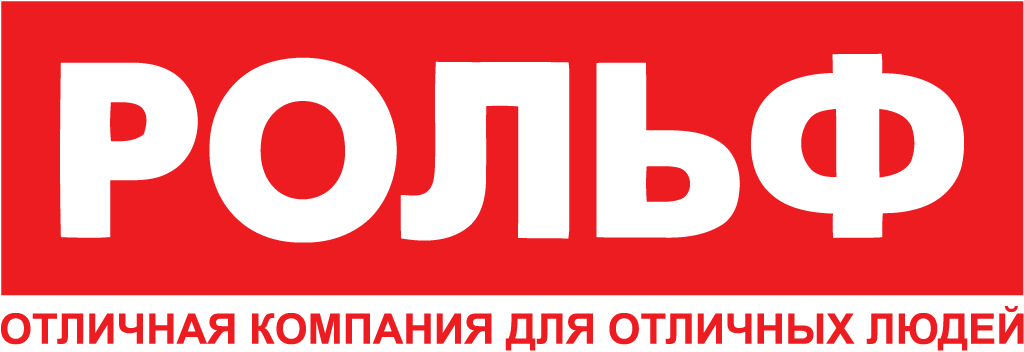 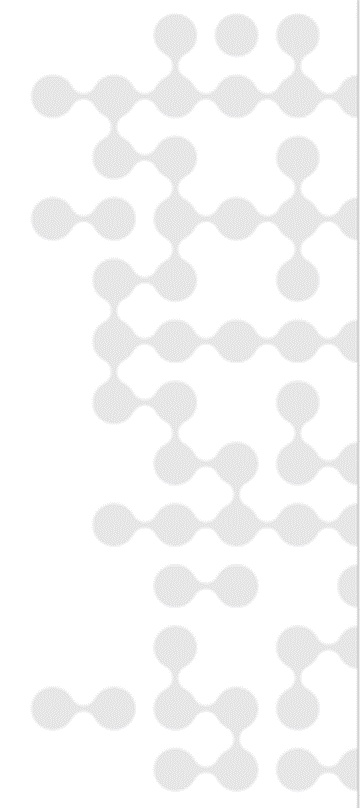 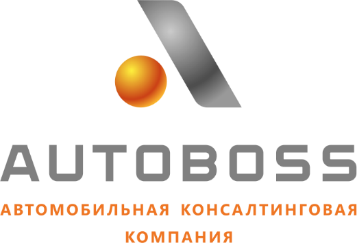 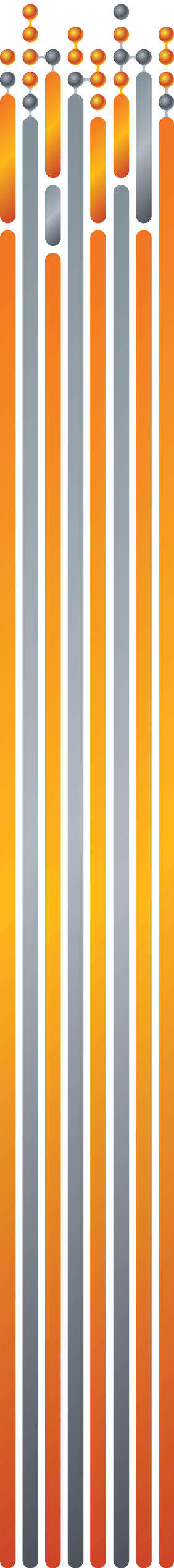 Инструменты управления на падающем рынке
Рольф _24/07/19
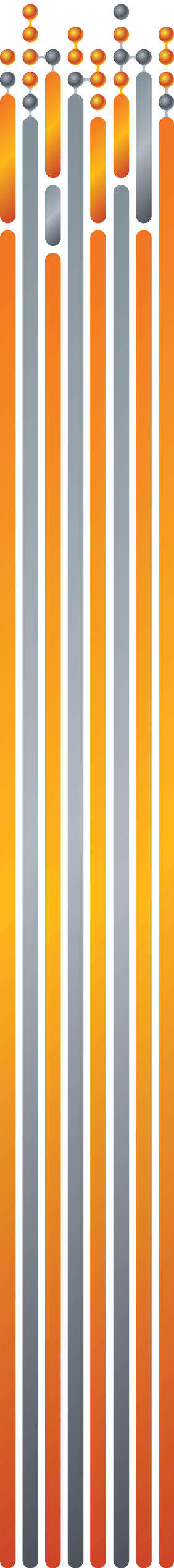 Тезисы выступления
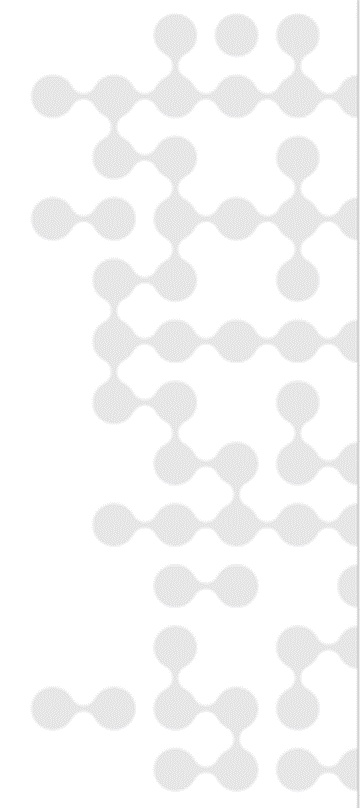 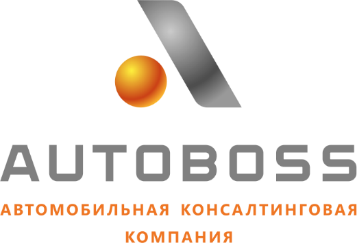 _ Вектор поведения на падающем рынке - сокращаться или расти?
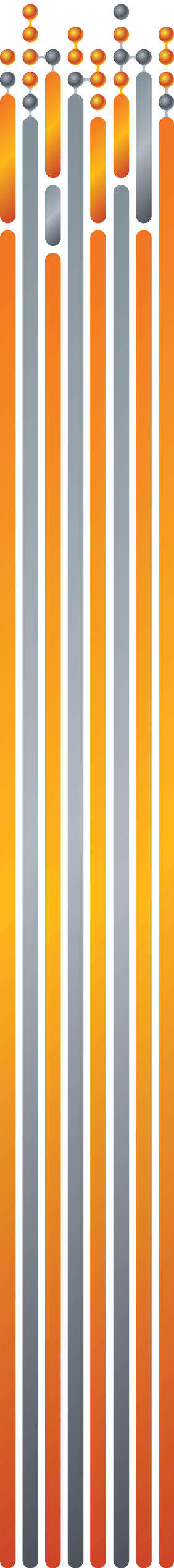 _ Конкурентное преимущество компании на падающем рынке.
_ Ежедневные инструменты управленца.
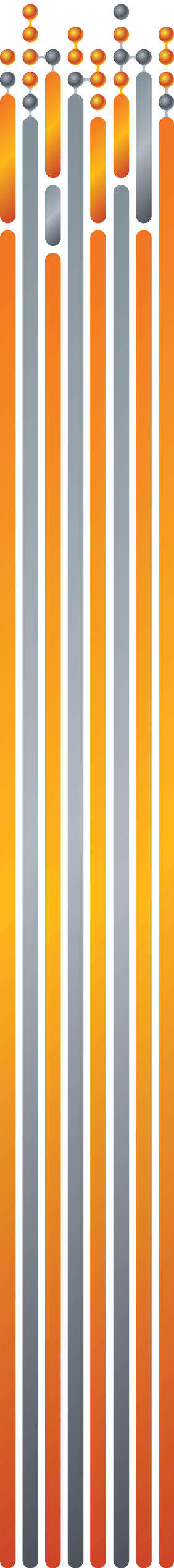 Вектор поведения на падающем рынке - сокращаться или расти?
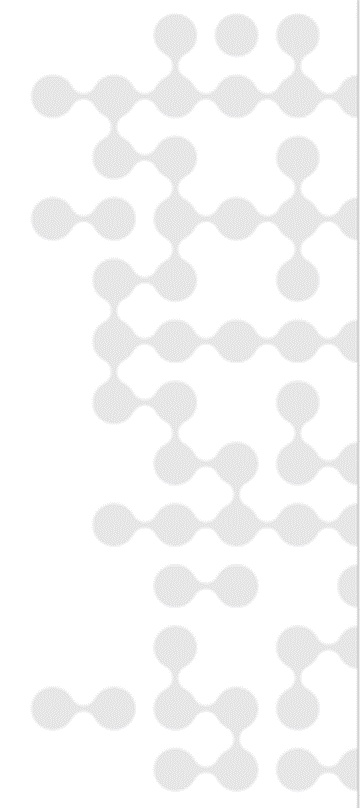 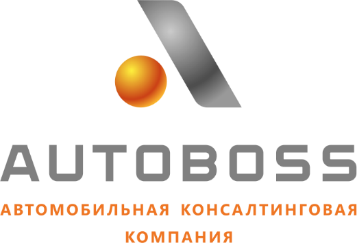 Сокращать расходы
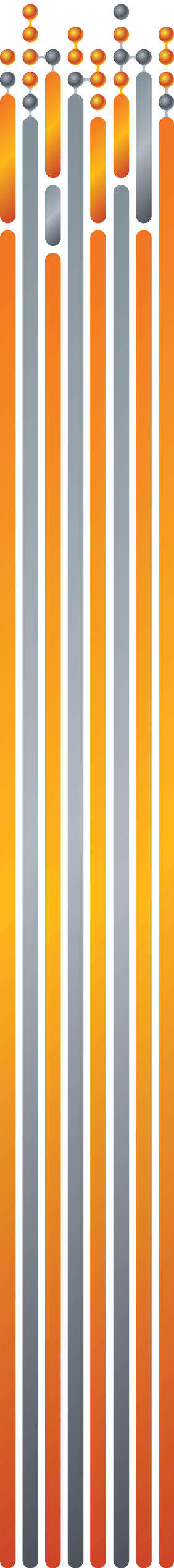 Растить доходы
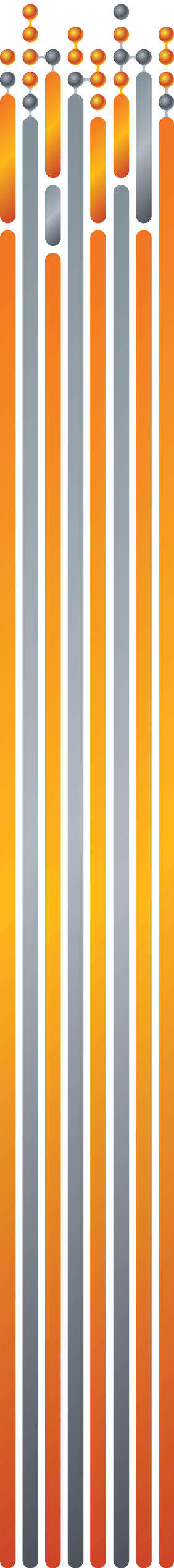 Сокращать расходы
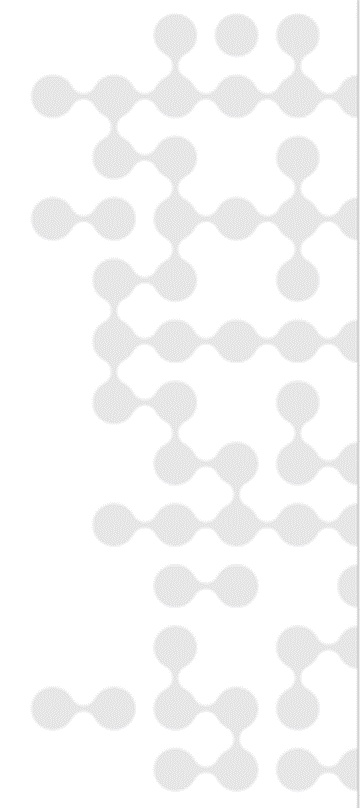 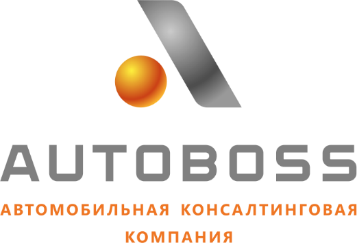 Нормативы и штатное расписание
ПОТ
Стресс анализ
Созданные (нами) барьеры в обслуживании Клиента
Внутренний NPS отделов
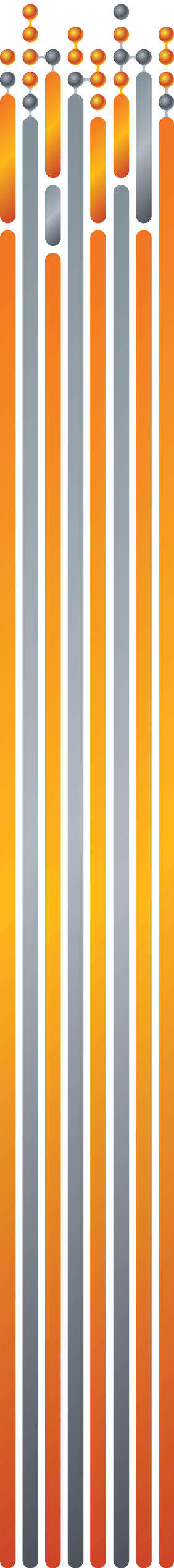 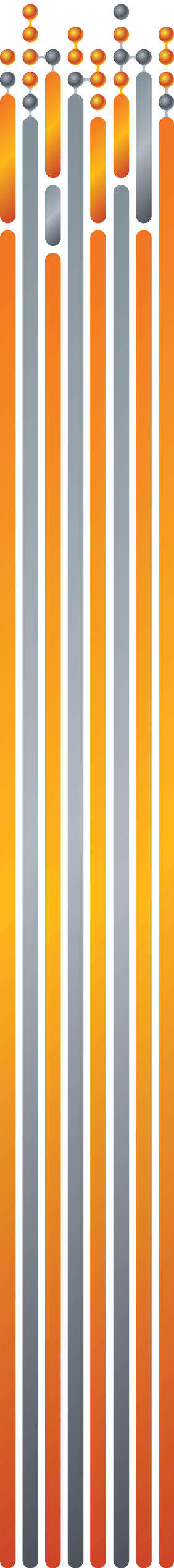 Растить доходы
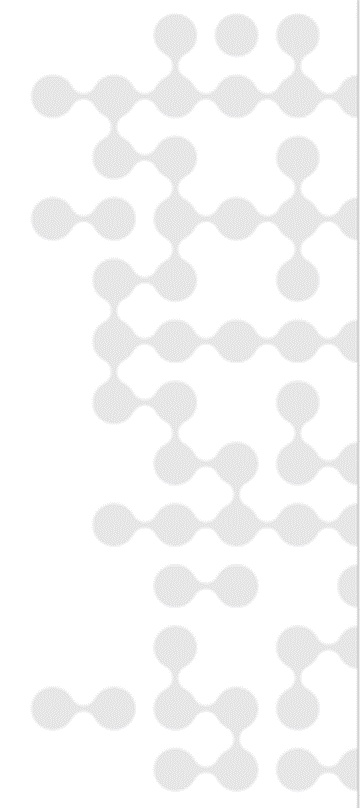 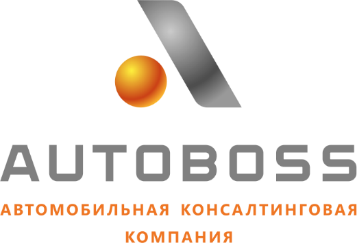 Работать с удельной эффективностью персонала

Повышать вовлеченность персонала

Создавать и работать с риск-листами
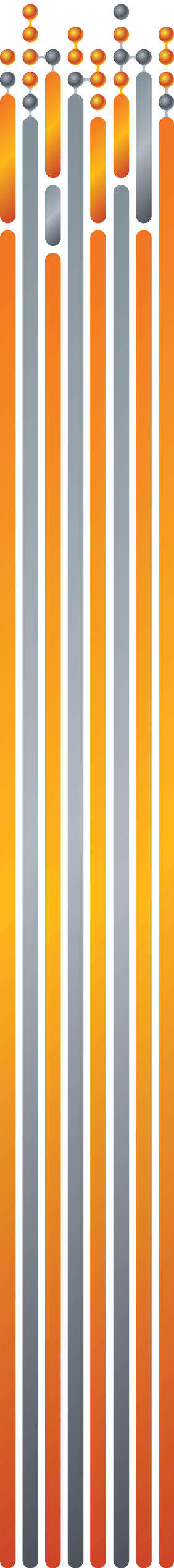 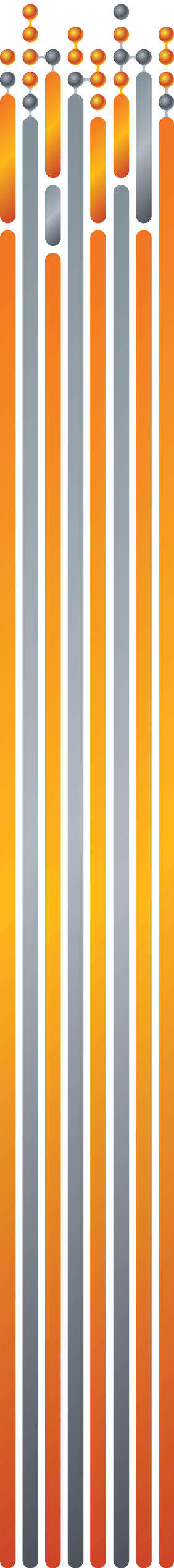 Конкурентное преимущество компании на падающем рынке.
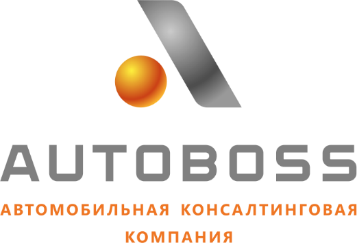 Команда победителей
Люди -
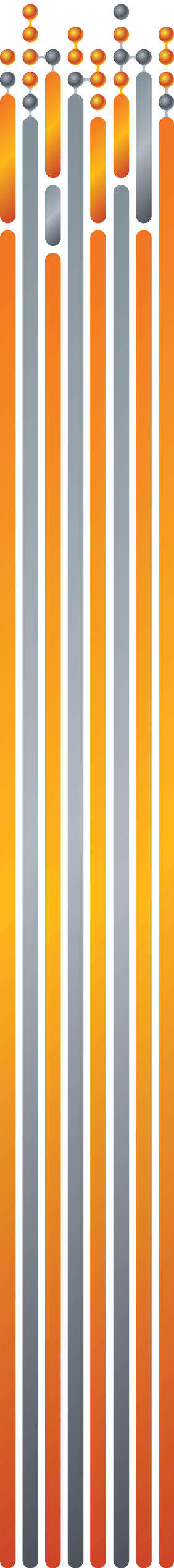 Умение мыслить, как Клиенты
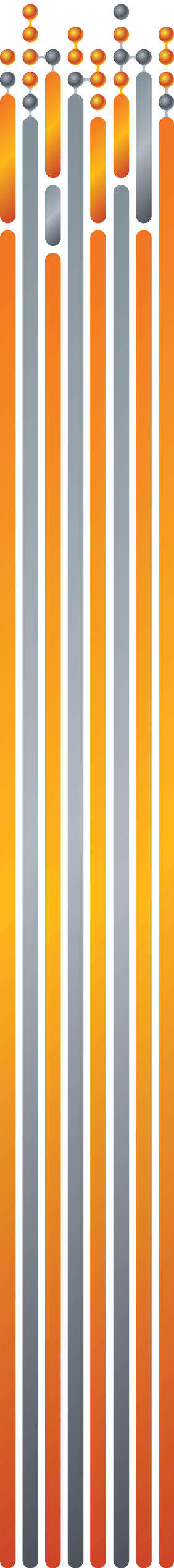 Люди - команда победителей
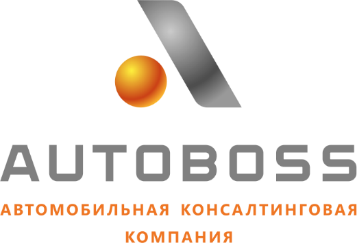 Найм и адаптация персонала.

Постоянное развитие персонала. Бенчмарк.

Проектная работа в интересах компании.
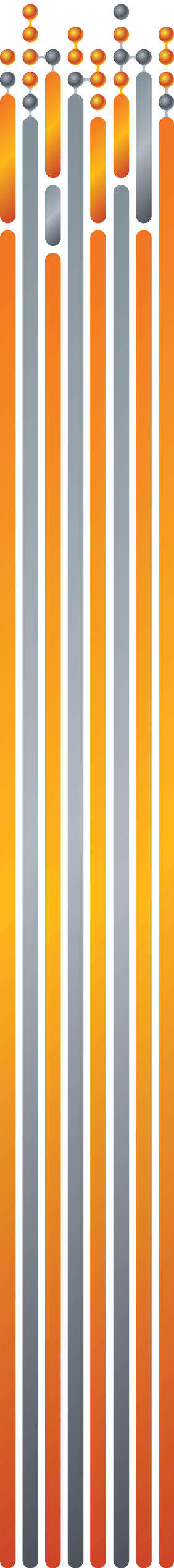 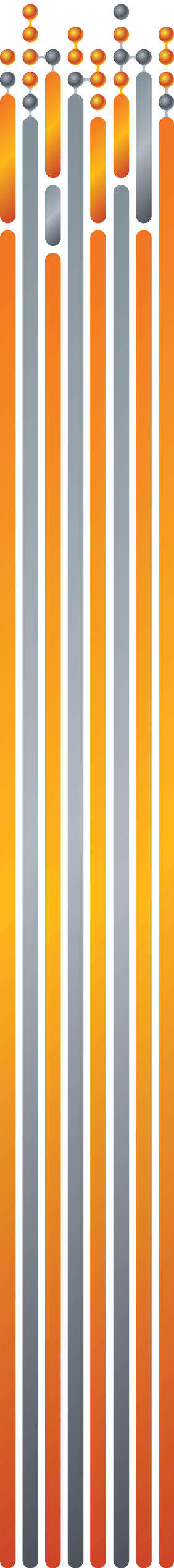 Умение мыслить, как Клиенты
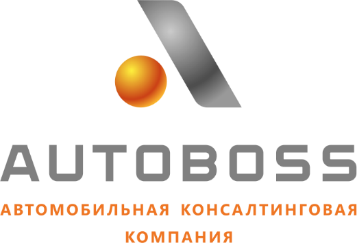 Организация процесса обслуживания не от стандартов компании, а от ожиданий Клиентов.

Учим сотрудников видеть то, что видит Клиент. И даже то, что не видит.

Учим подрядчиков быть частью компании.
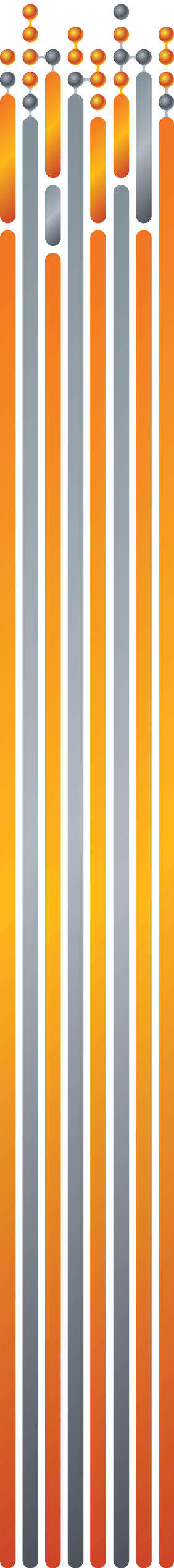 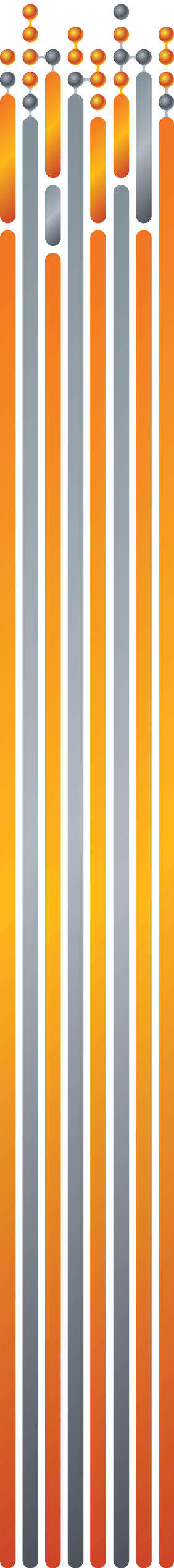 Ежедневные инструменты управленца.
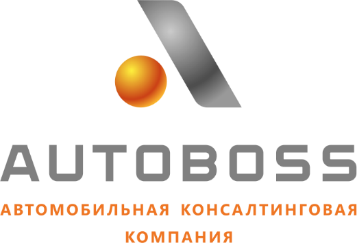 Отчет по претензиям / управление репутацией.
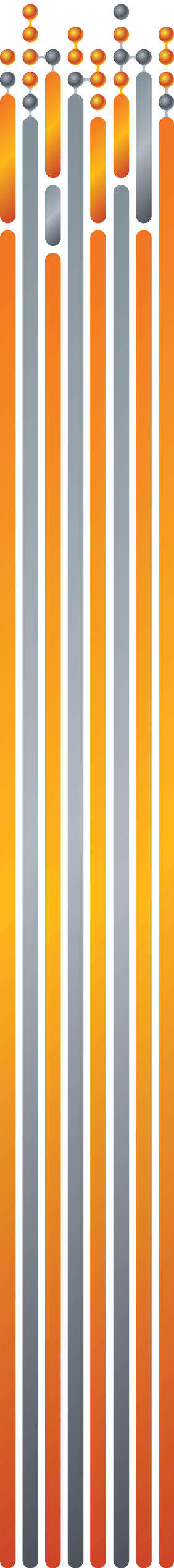 Отчеты о деятельности а/м с пробегом
Отчеты LTV
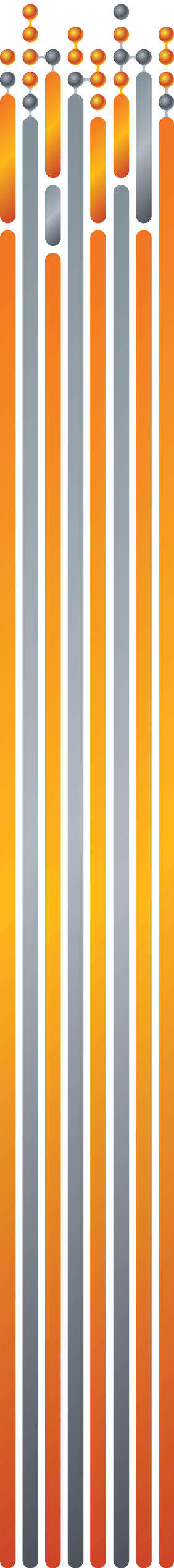 Отчет по претензиям
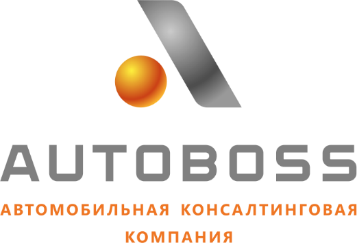 Поиск системных проблем по горячим следам

Участки максимального нагрева

Измерение вовлеченности Клиентов
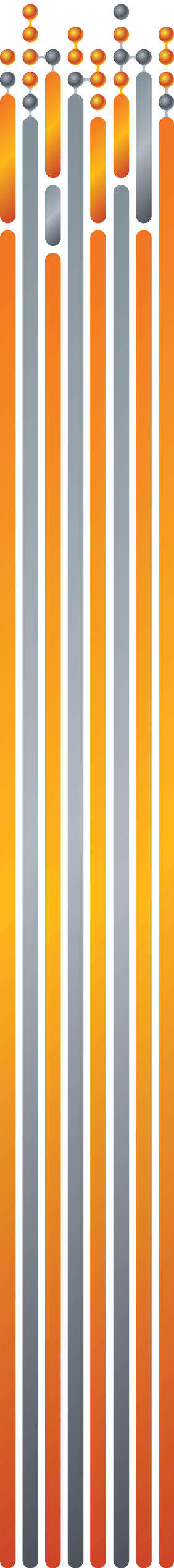 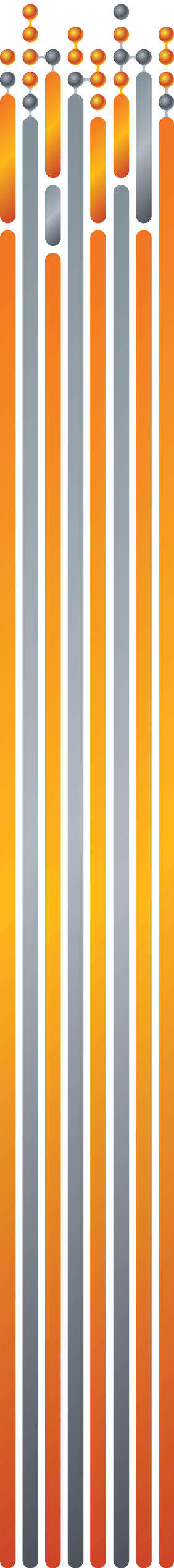 Отчеты о деятельности а/м с пробегом
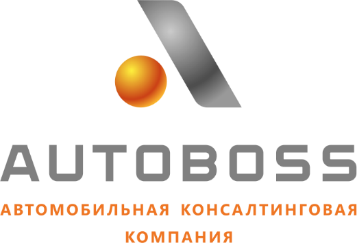 Доходный бизнес с потенциалом роста

Высокая рисковость/ зависимость от ОП новых авто
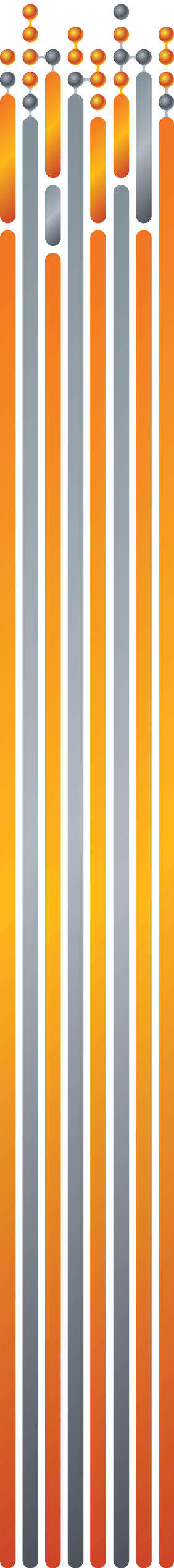 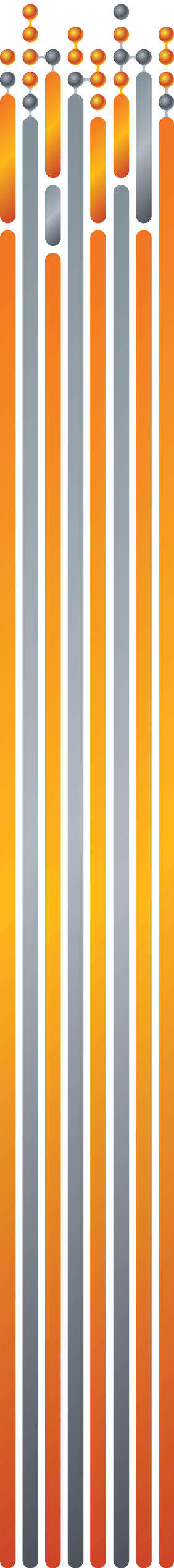 Отчеты LTV
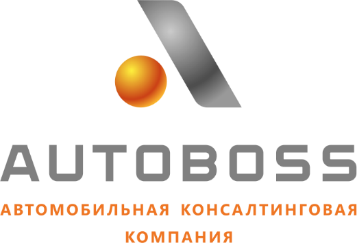 Потенциал Клиента

Деньги и/или отношения

ВКС или ОК?
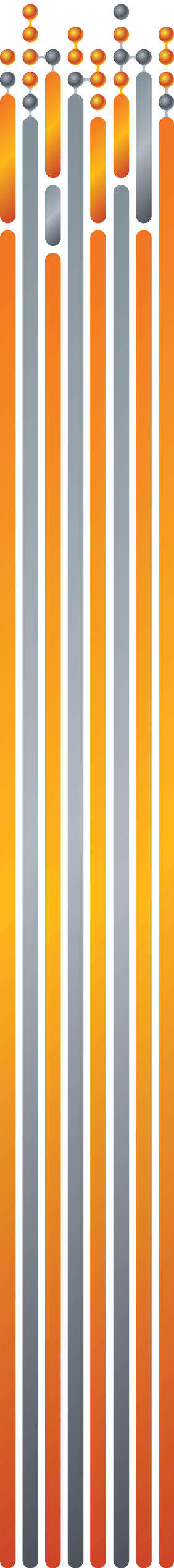 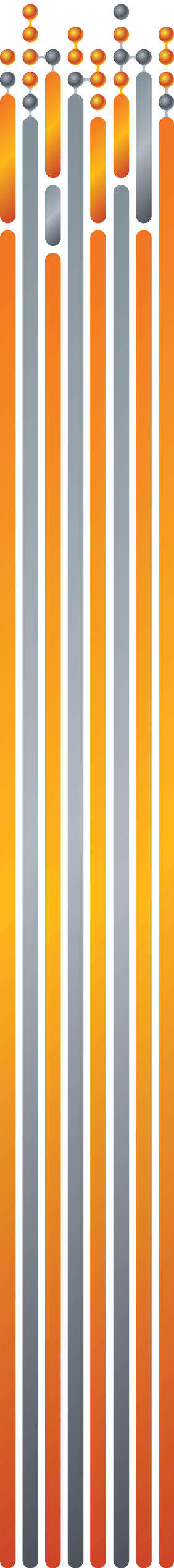 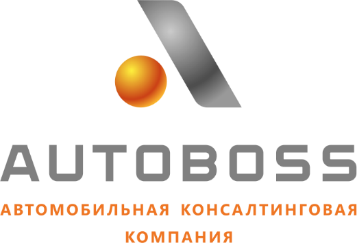 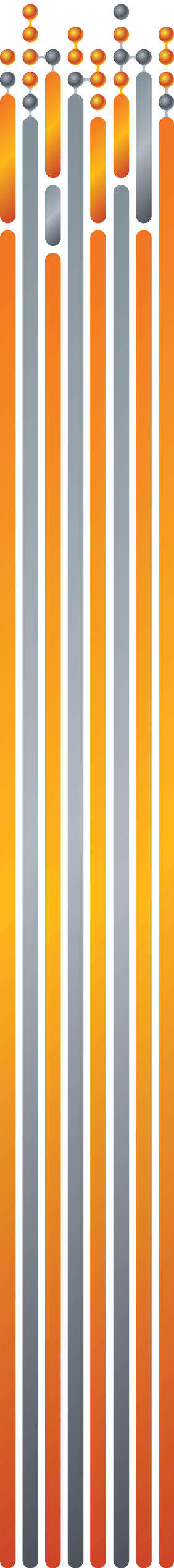 Благодарю за внимание!
Голубятников Алексей
Генеральный директор ООО «Рольф Моторс»
Локация Ясенево _ Toyota/Lexus/Jaguar/Land-Rover/Porsche
+79153809963